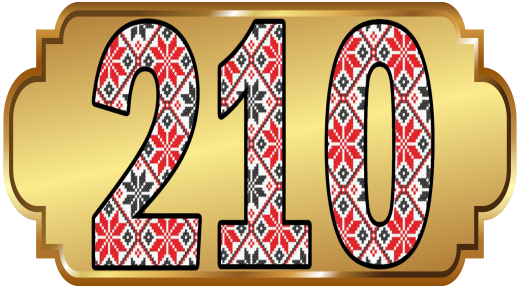 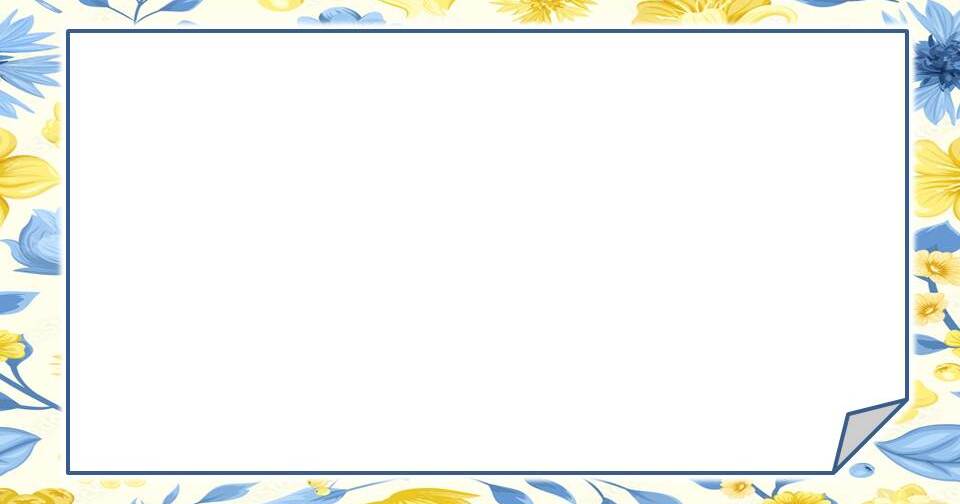 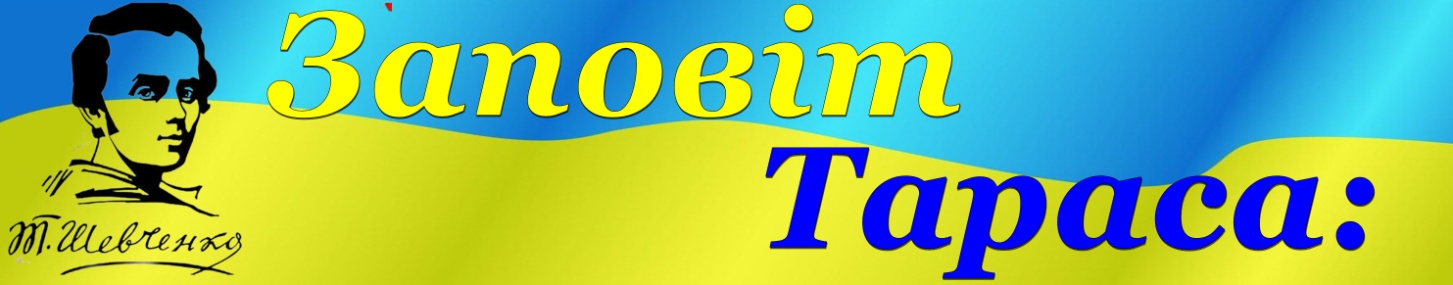 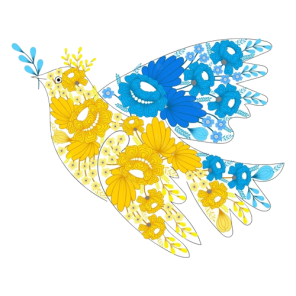 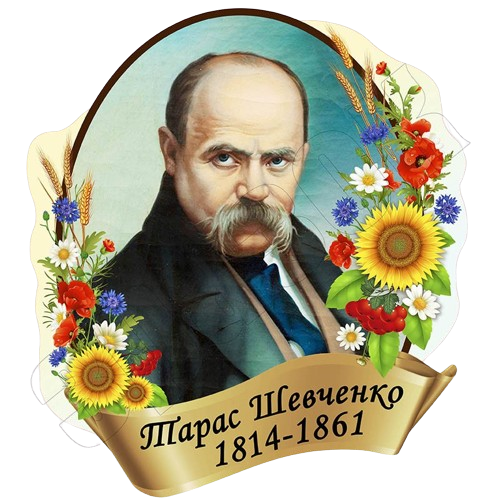 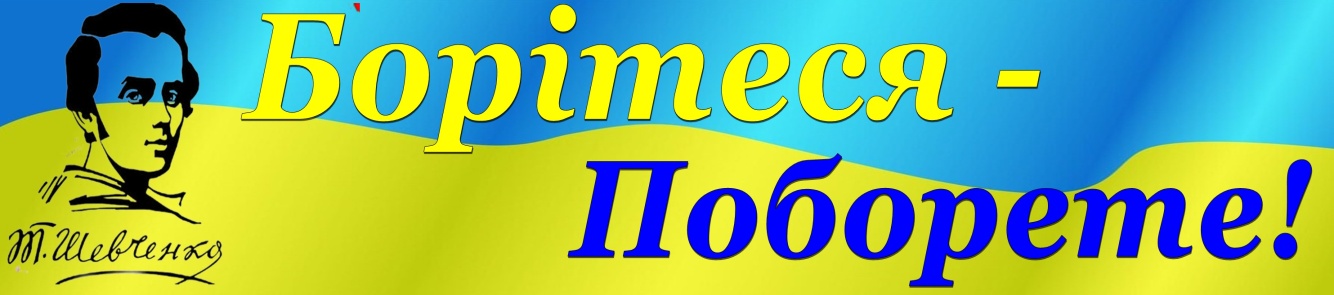 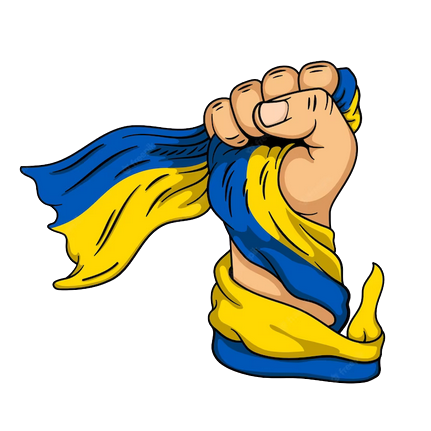 Єдиний урок
Т.Г.Шевченко – 
великий син 
великого народу.
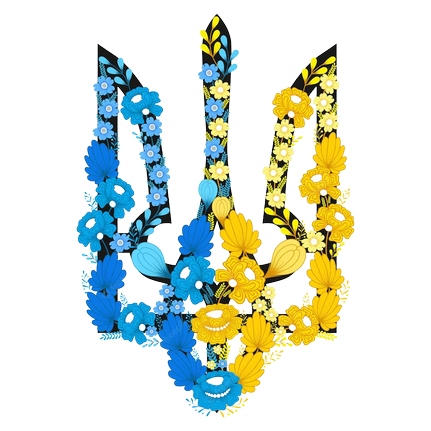 Виконала:
Різченко Я.В. 
5-А клас
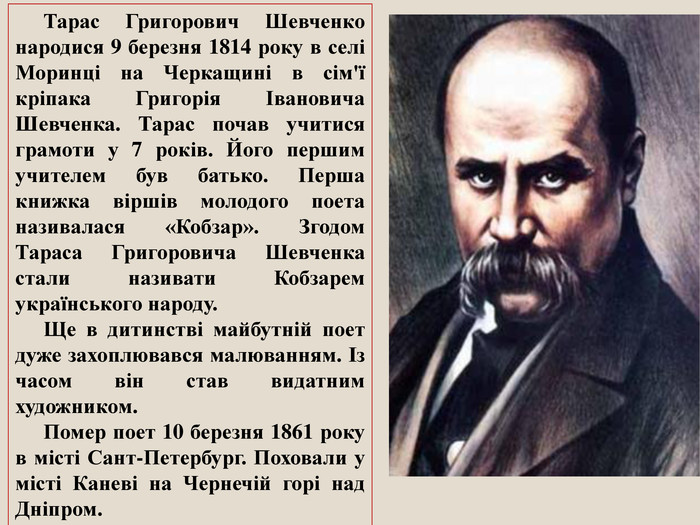 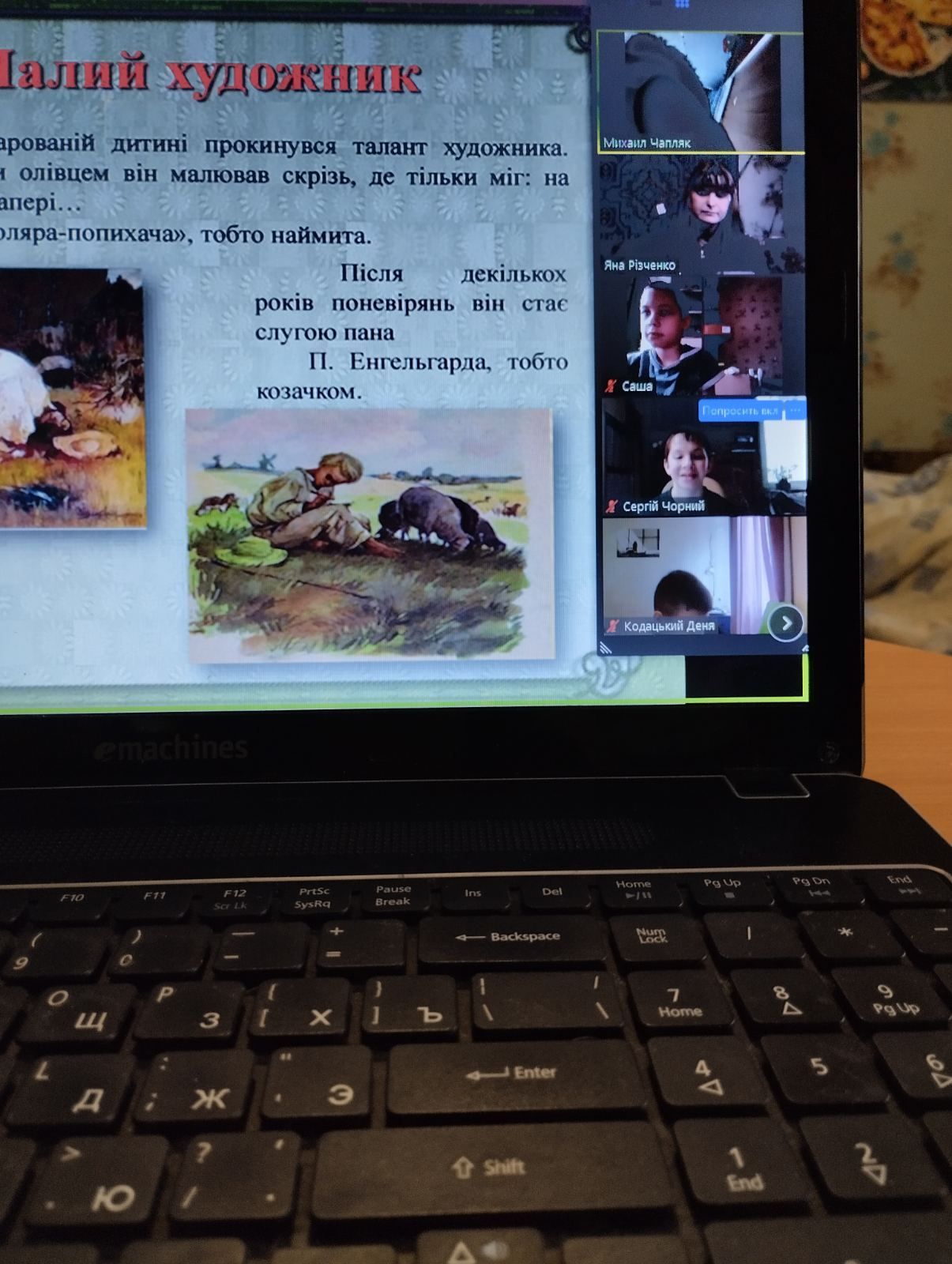 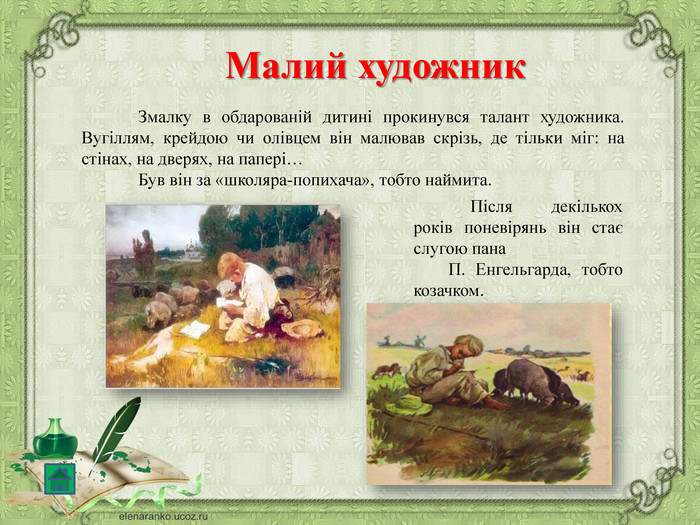 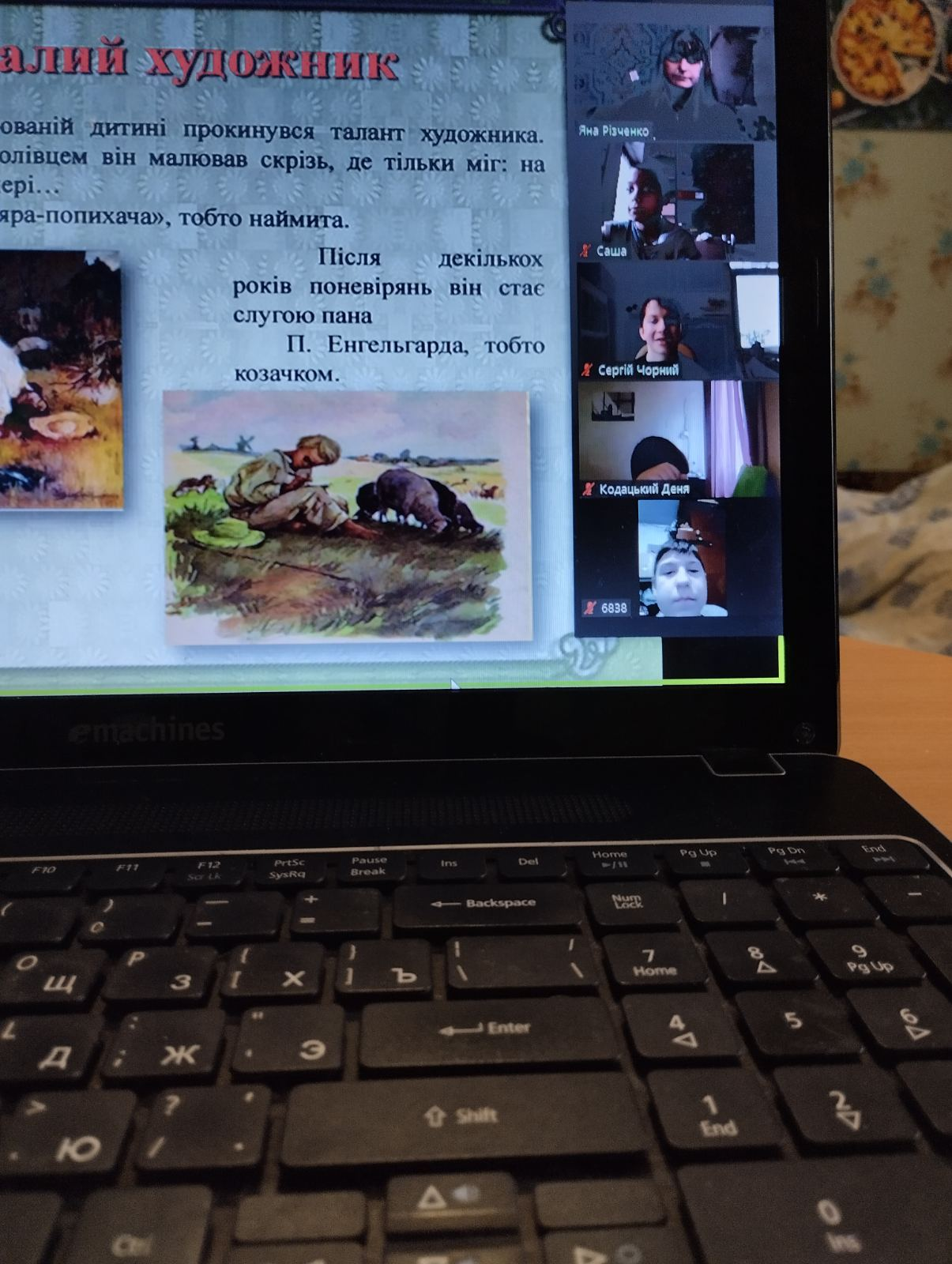 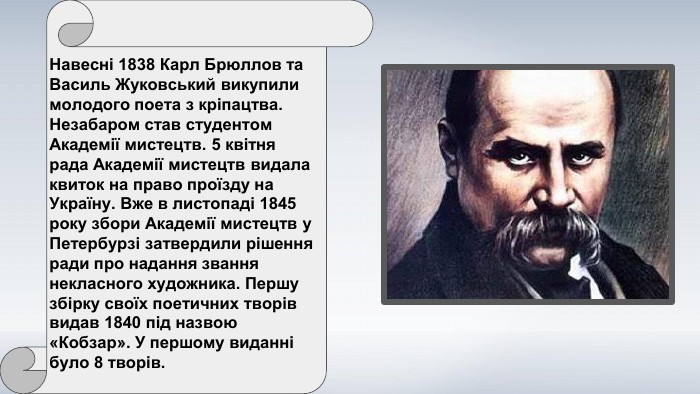 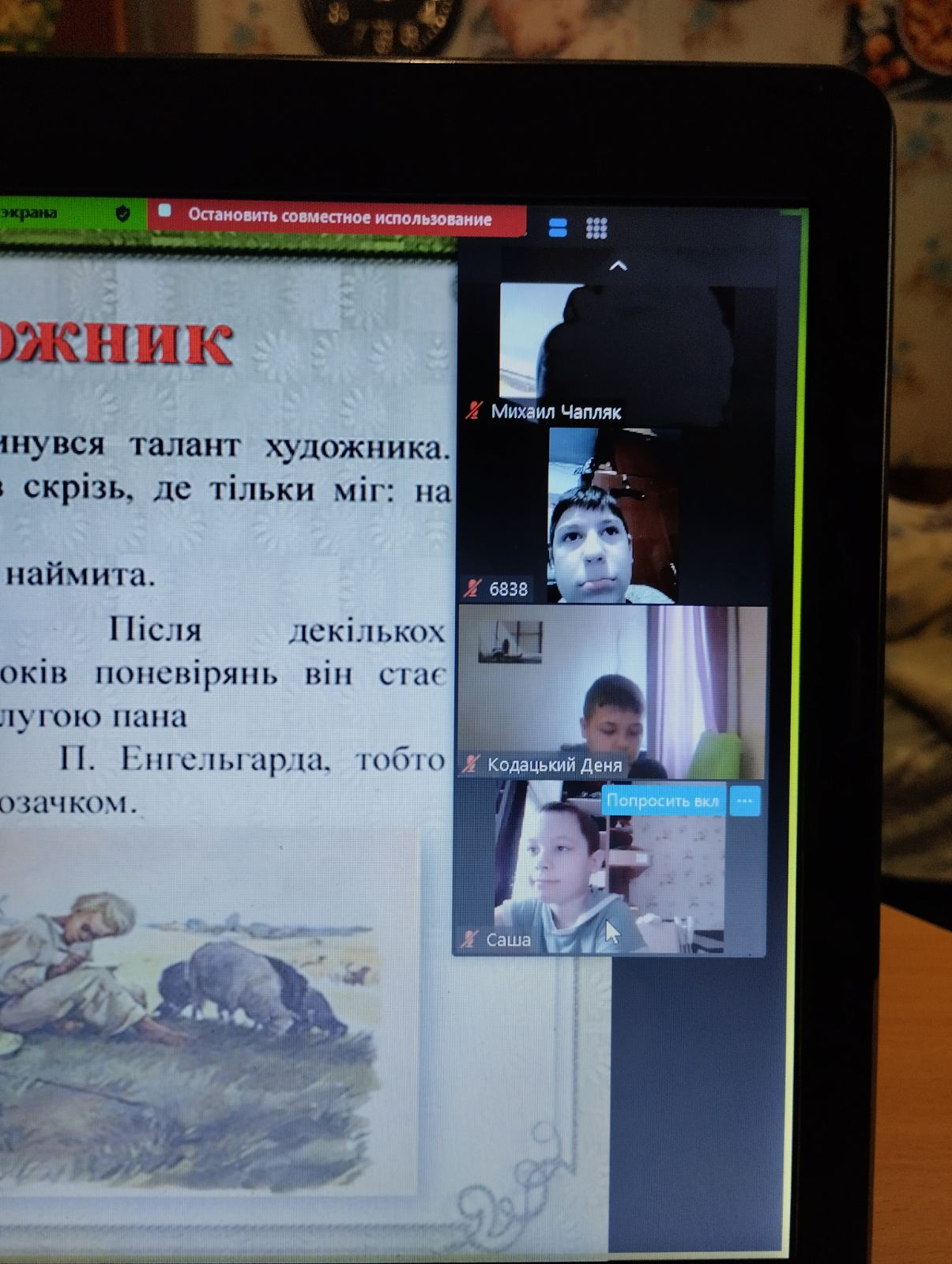 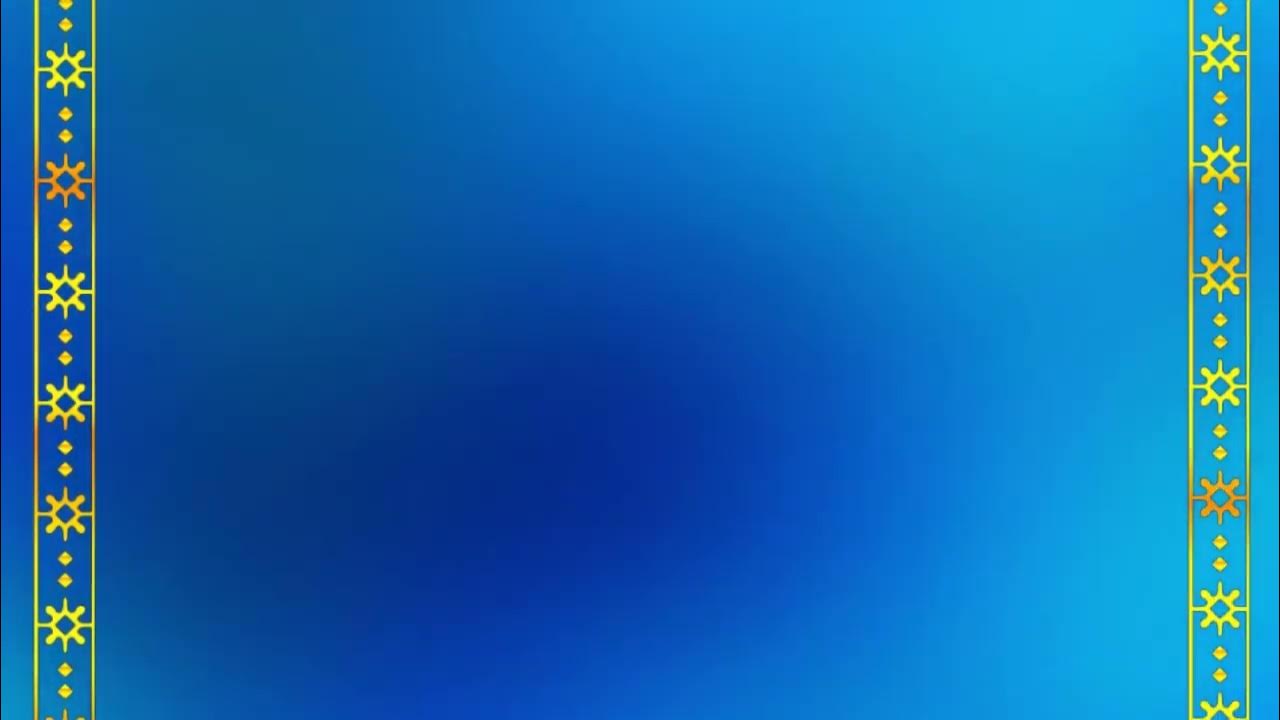 Художник,
портретист,
гравер
Поет,
письменник,
драматург
Політичний
діяч
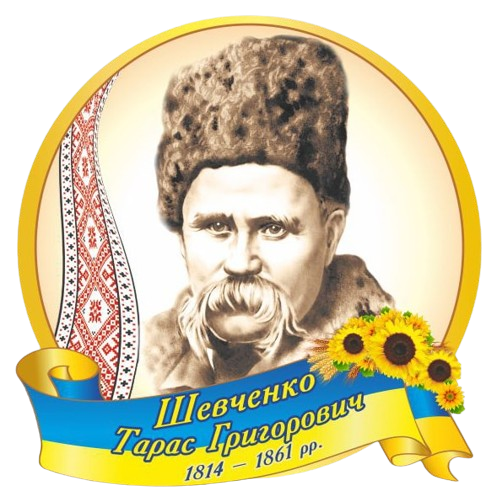 Громадський
діяч
Етнограф
Духовний
батько
нації
Мислитель
Щирий
патріот 
України
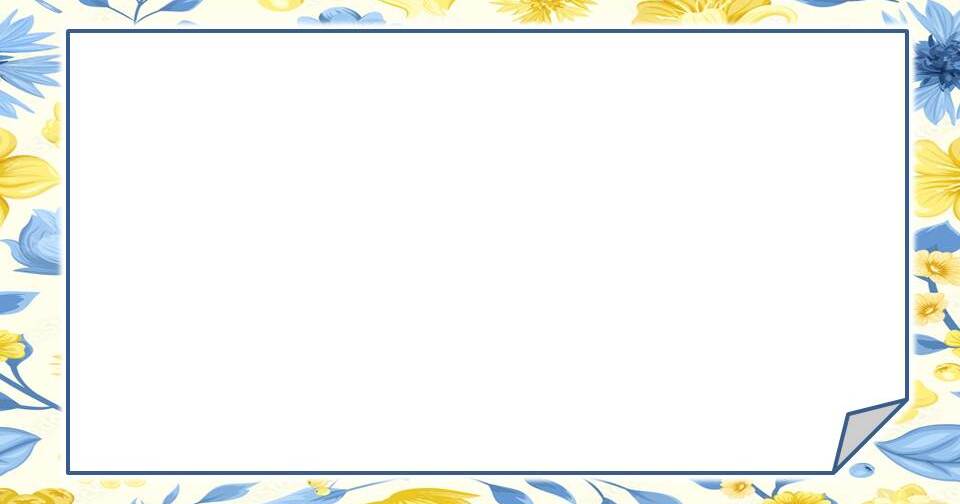 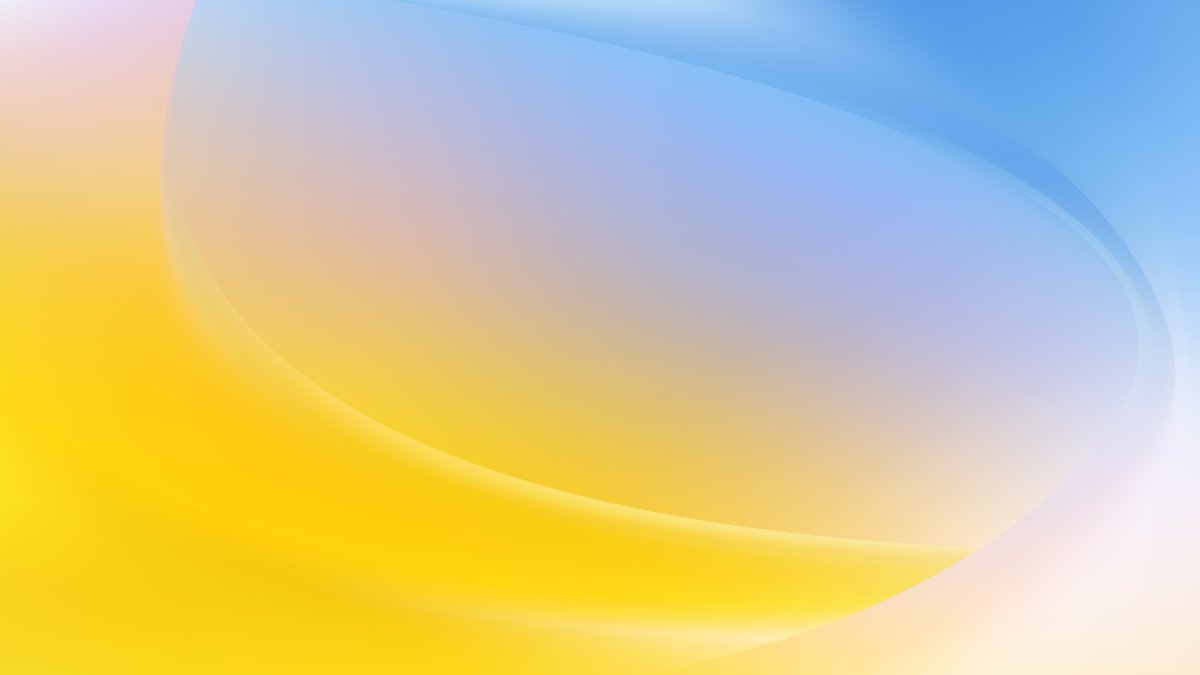 Найбільший 
портрет Кобзаря 
у Харкові на стіні 
17 поверхового
будинку. Цей 
портрет занесений
 до Книги Рекордів 
України.
Його площа сягає
500 кв. метрів.
Цей шедевр 
малювали 2 тижні
на честь 200 річниці.
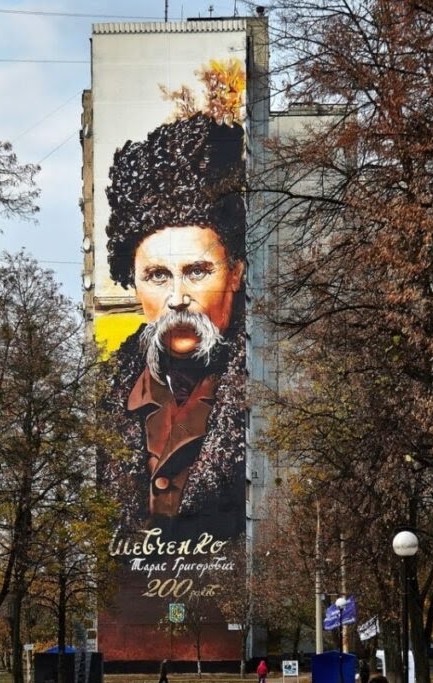 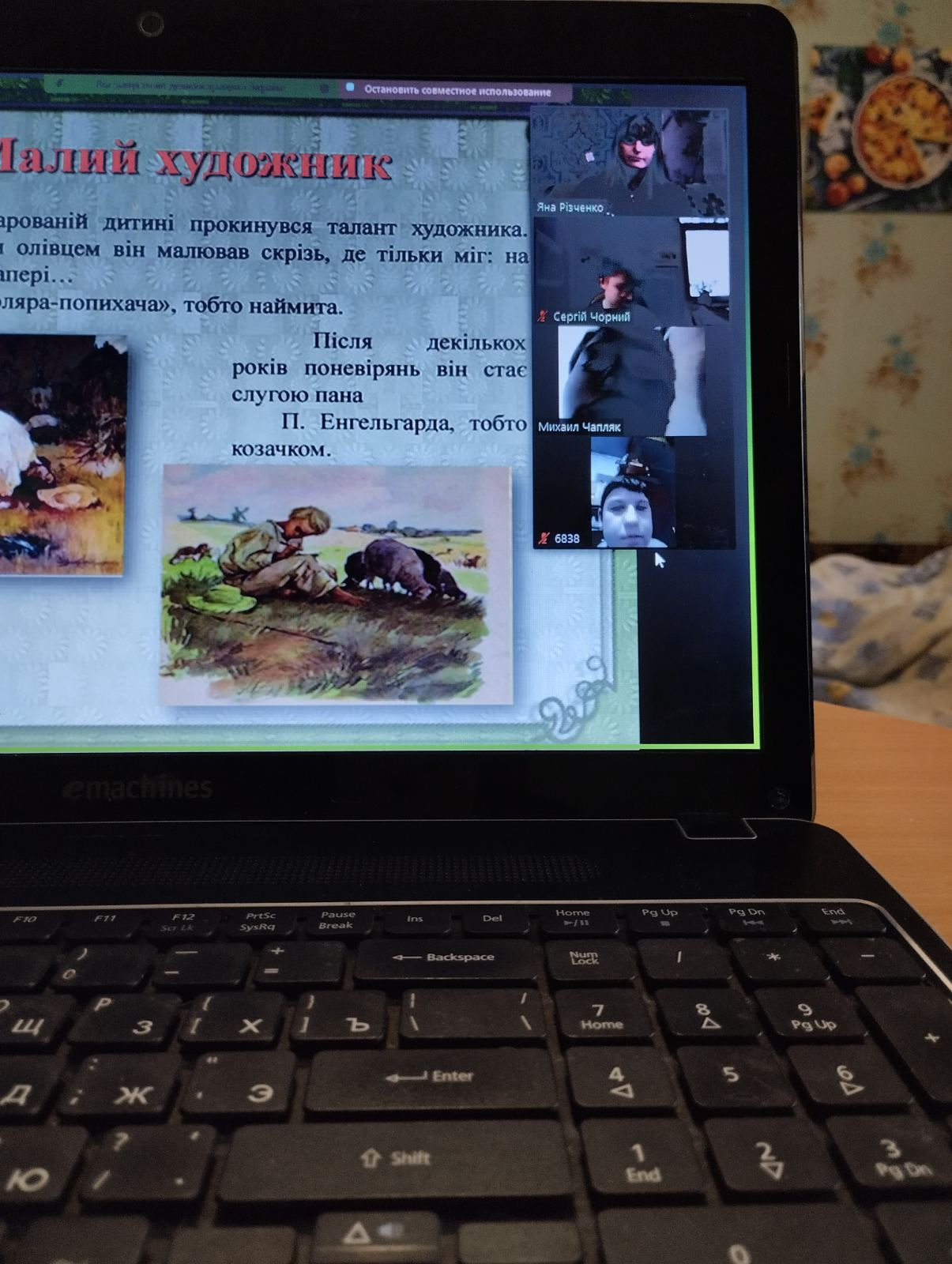 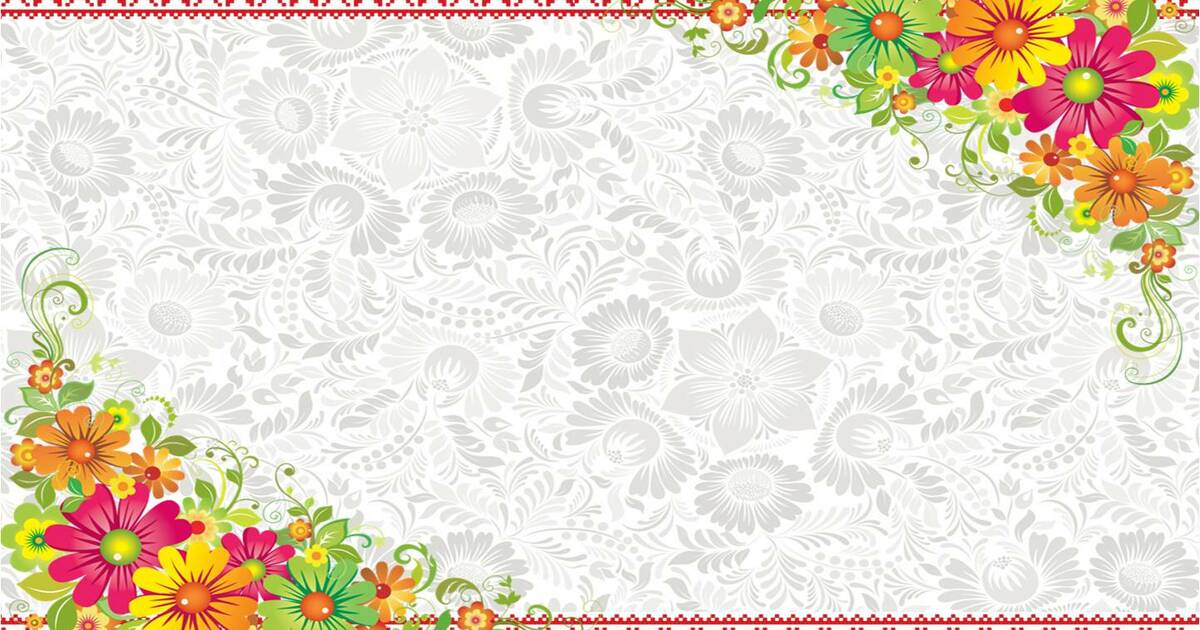 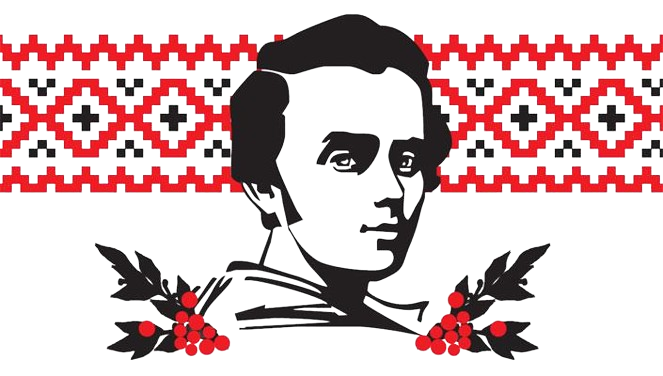 Тарас Шевченко був  талановитим 
художником - він створив понад 
1300 картин, із яких до нашого 
часу збереглися понад 800.
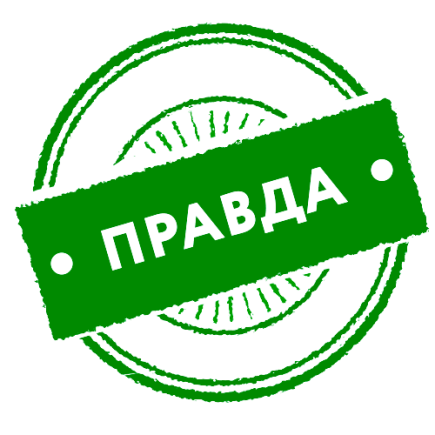 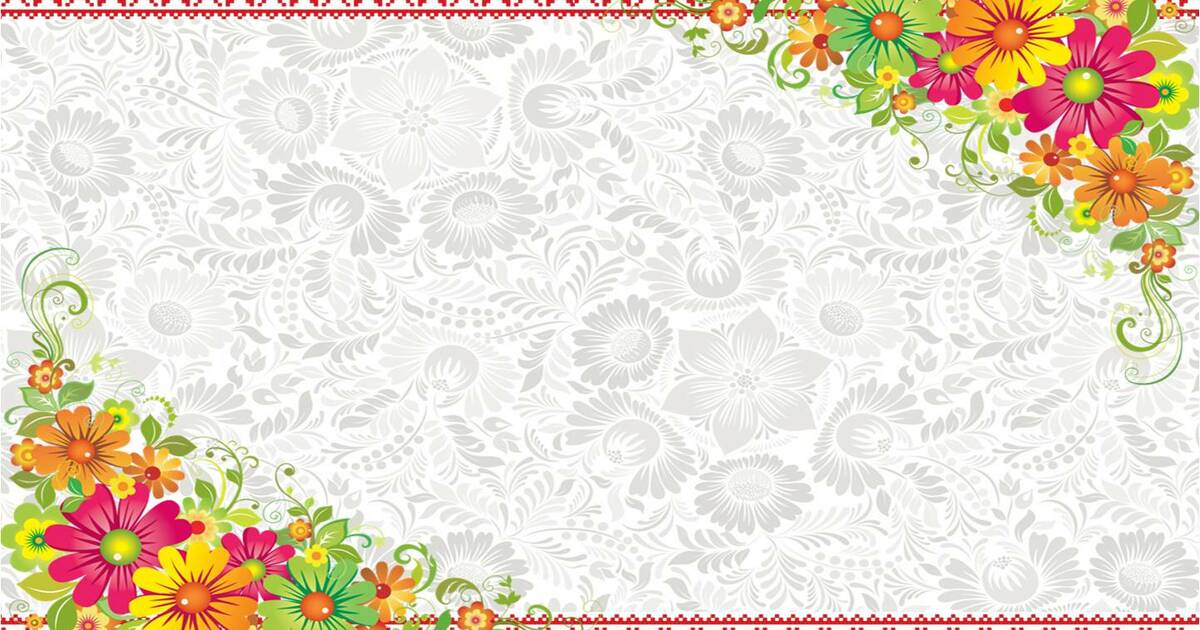 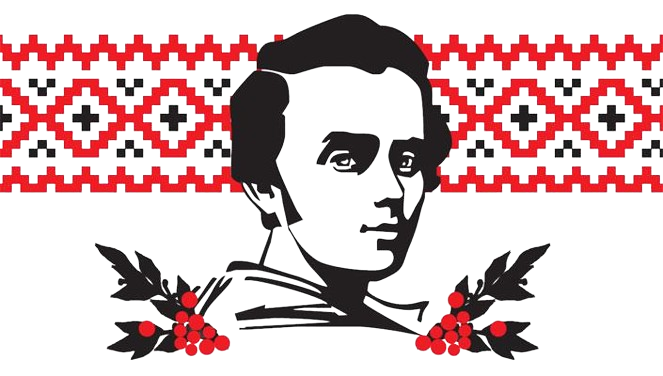 Поет завжди одягався досить 
модно, оскільки добре заробляв 
у Петербурзі, будучи успішним 
портретистом.
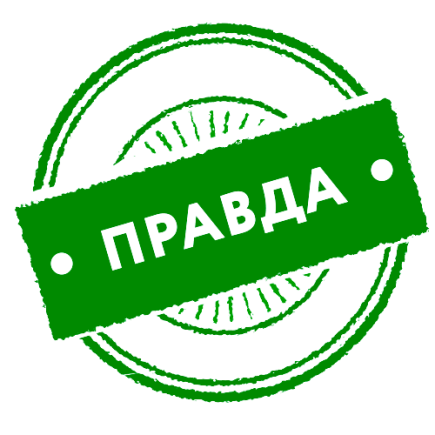 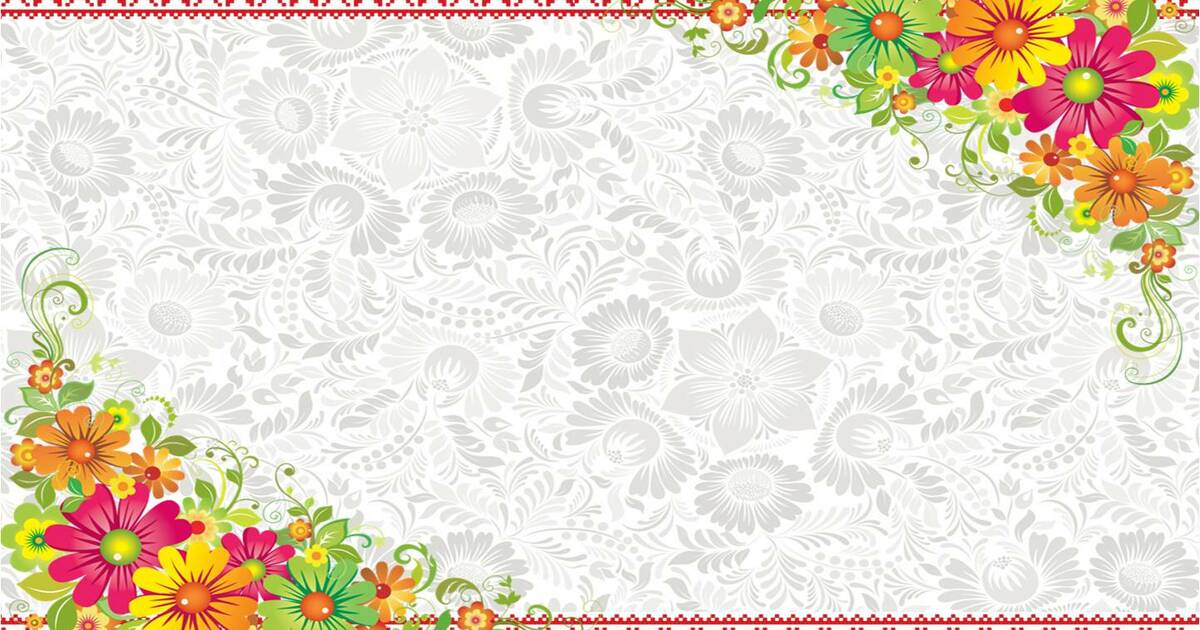 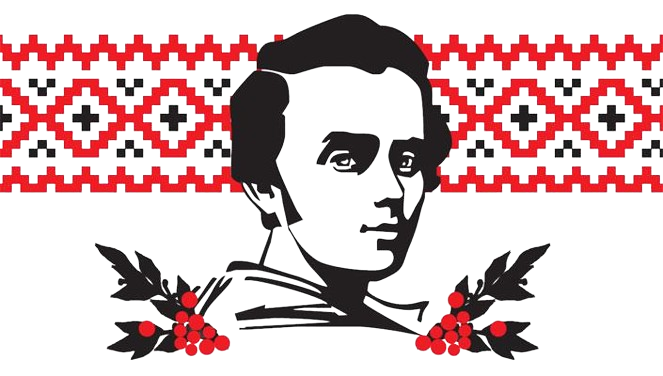 Тараса Шевченка з кріпацтва
викупили за 2500 карбованців. Чи це
прирівнюється до 45 кг срібла
або річного бюджету малого села?
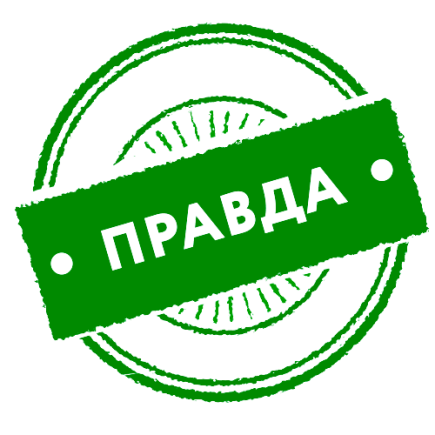 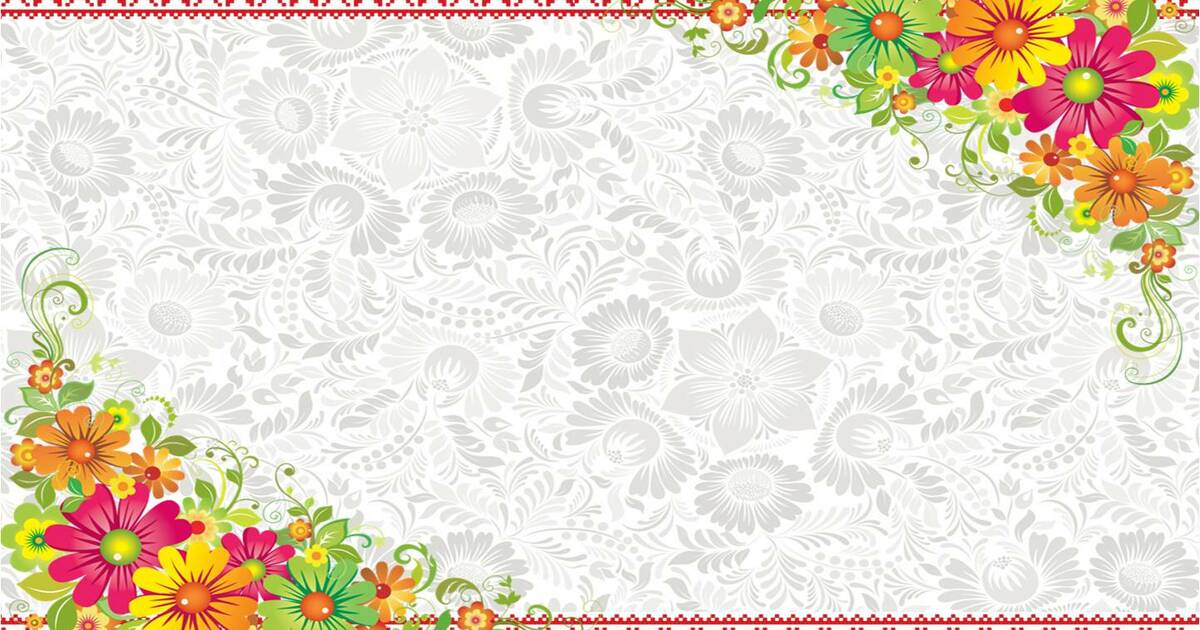 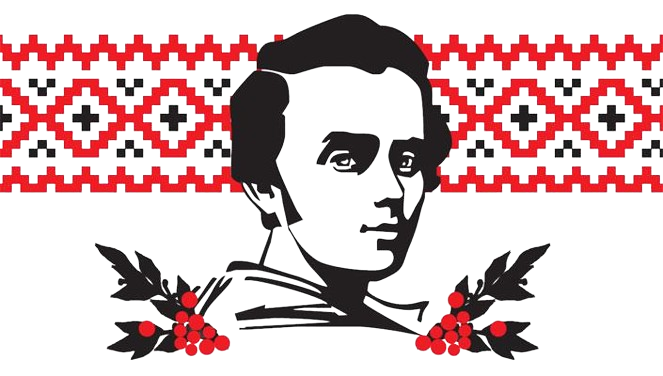 У 1975 році один із кратерів 
на Меркурії був названий на честь 
Тараса Григоровича Шевченка.
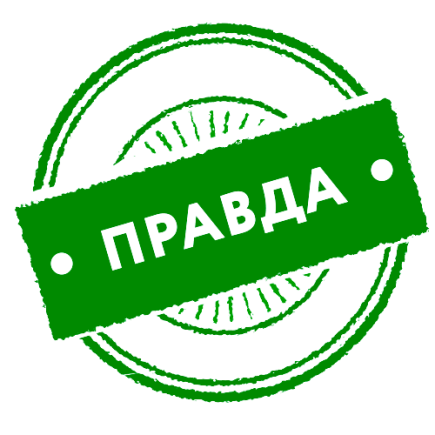 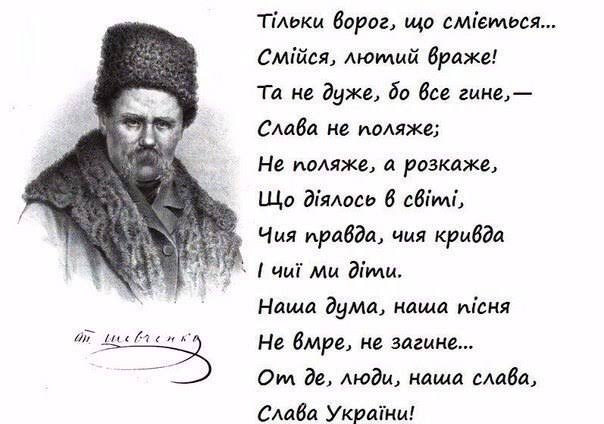 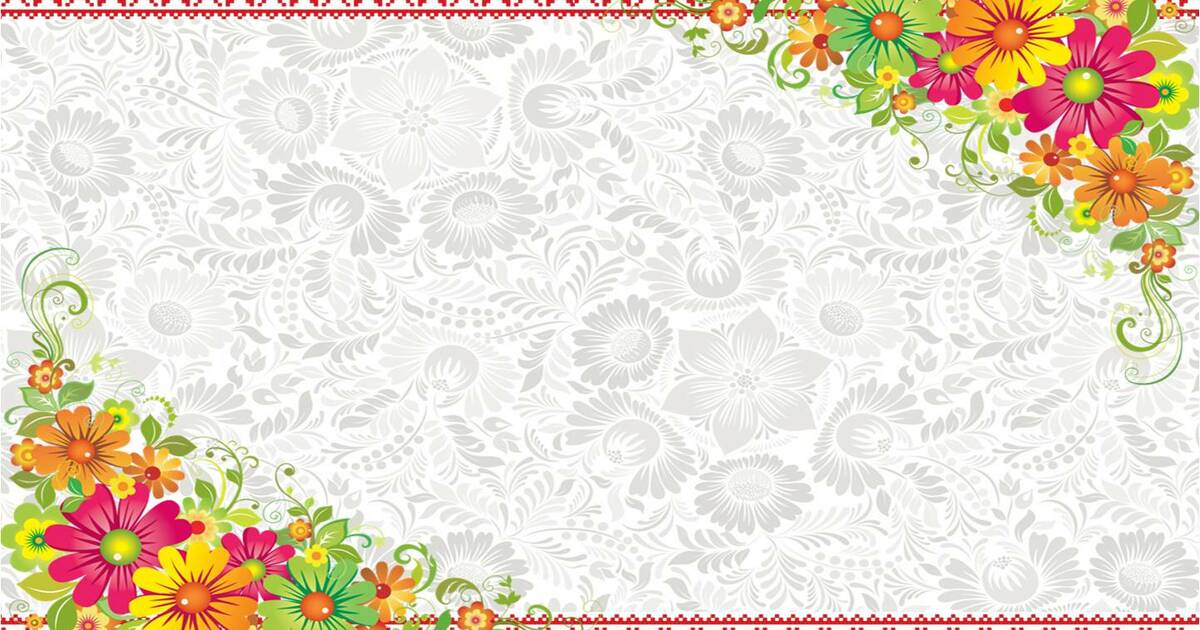 В своїх віршах та поемах Шевченко описував і тяжке життя народу. Коли читаєш його вірші,  то ніби чуєш ніжну, сумну пісню.
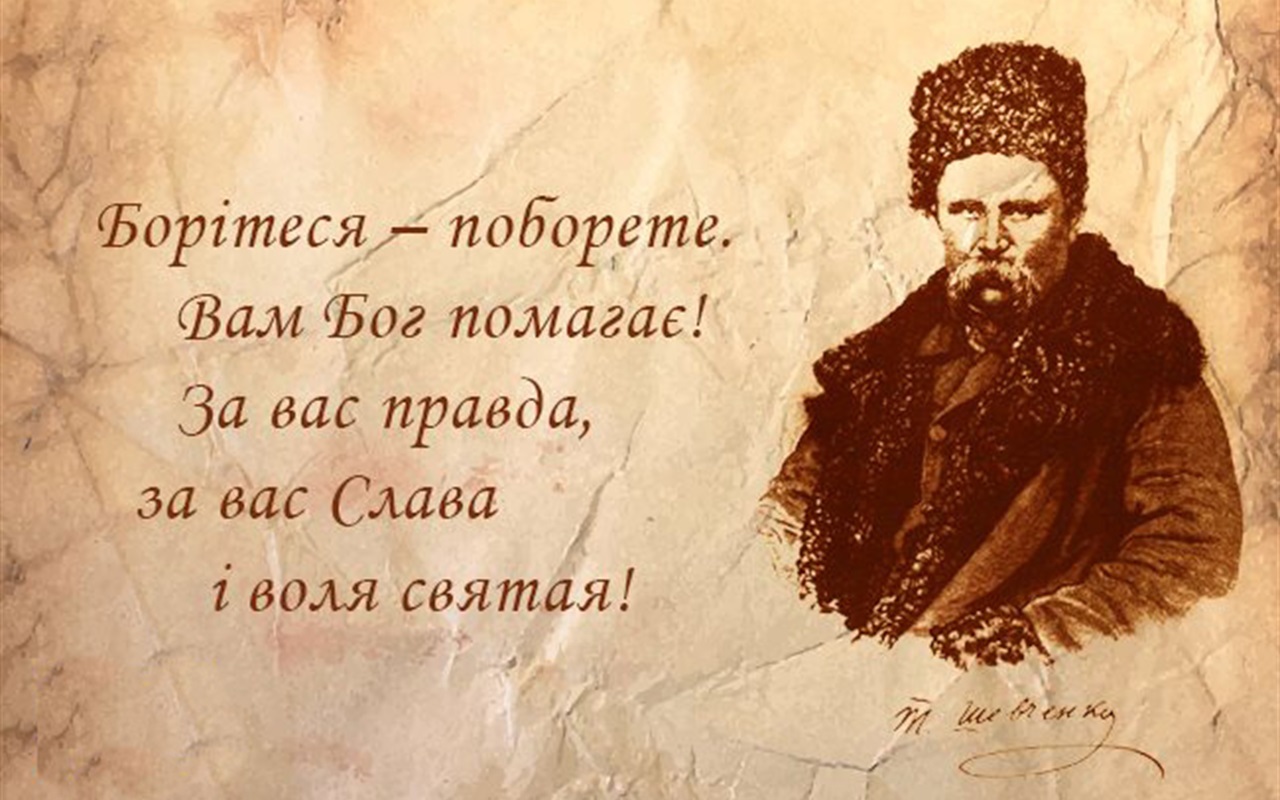 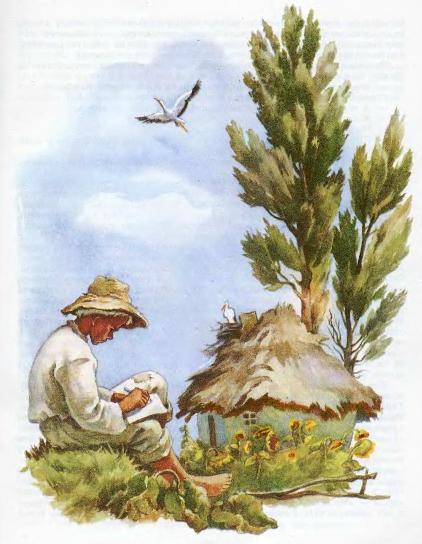 Шевченко у багатьох своїх творах закликав пригноблений український народ до революційної боротьби за своє звільнення.
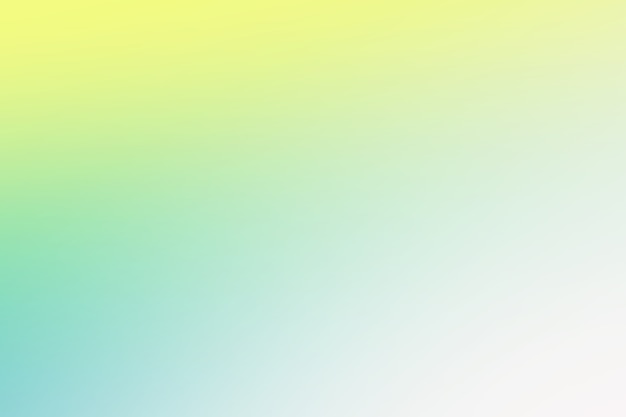 Військових ЗСУ надихає
мужність, незламність 
та стійкість Т.Шевченка
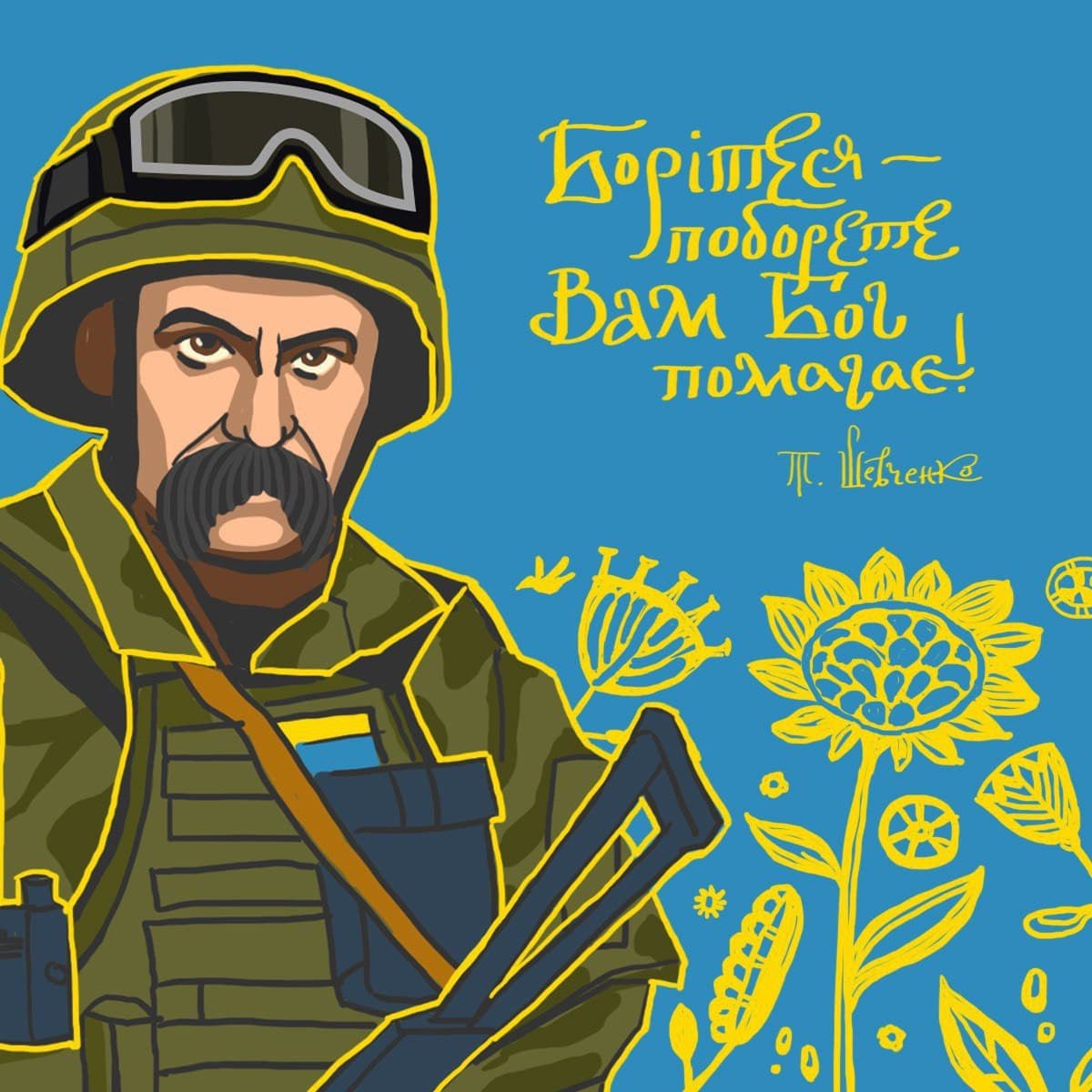 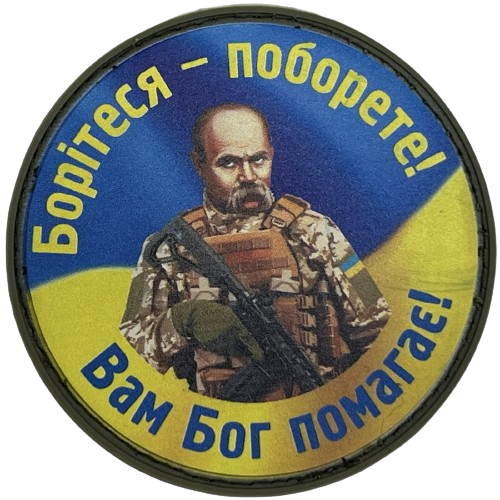 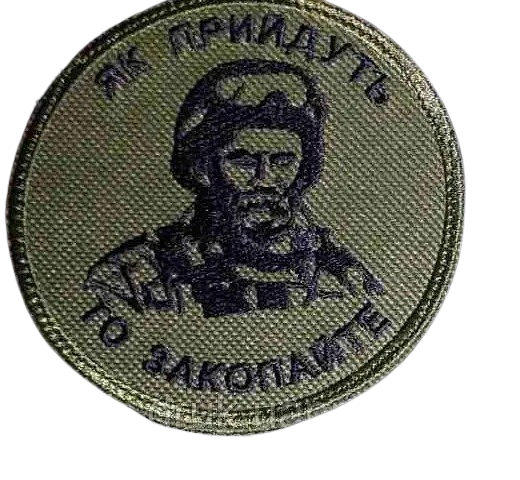 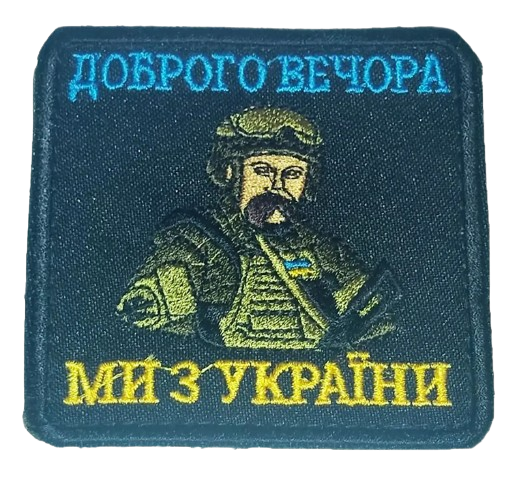 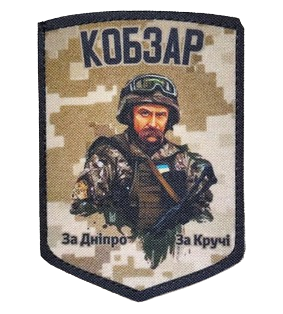 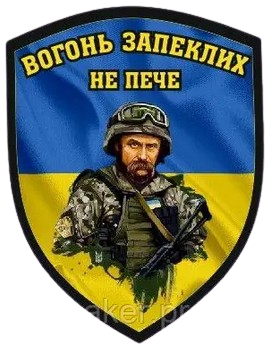